NASILJE NAD ŽENAMA U REPUBLICI HRVATSKOJ
U posljednjih pet godina u Hrvatskoj je ubijena 91 žena, što čini čak 47 posto svih ubojstava. U 70 posto tih ubojstava počinitelji su ženama bliske osobe, a u više od polovice slučajeva (54%) njihovi - intimni partneri.
Iz Izvješća o radu Pravobraniteljice za ravnopravnost spolova za 2018. godinu
Pritužbe  javnoj pravobraniteljici se i dalje u pretežnom broju odnose na spolnu diskriminaciju (83,2%) i u najvećem broju se radi o ženama (71,4%), dok je udio muškaraca od 27,7%.
Obiteljsko nasilje
Obiteljsko nasilje
- prekršajno je prijavljeno 10.272 osoba (za 10,7% manje nego u istom razdoblju prošle godine), od toga 78% muškaraca i 22% žena
 od ukupnog broja počinitelja kaznenog djela nasilja među bliskim osobama, muškaraca je 91% a žena 9%. 
od ukupnog broja stradalih žrtava u kaznenim djelima, 75% su žene i 25% muškarci. 
žene su i dalje, u velikoj većini, žrtve nasilja u obitelji
STATISTIKA
UBOJSTVO ŽENA
Od 2010. do 2017. godine u Hrvatskoj je ubijeno 156 žena. Njih 114 ubili su bliski ljudi, a 69 intimni partneri. Na jednu ženu koja prijavi nasilje dolazi njih četiri do pet koje to ne učine, iskustva su udruga koje se bave zaštitom žena i njihovih prava.
Femicide Watch
Žrtve partnerskog nasilja još uvijek nemaju odgovarajuću pravnu zaštitu, stoga se trebaju žurno potražiti bolja zakonodavna rješenja.
 U većini analiziranih slučajeva obiteljskog nasilja, utvrđeno je da je okidač za ubojstvo bila odluka supruge/partnerice da napusti supruga/partnera te neadekvatna ili spora reakcija nadležnih tijela

Kroz Promatračko tijelo za sveobuhvatno nadgledanje, prikupljanje podataka, analizu slučajeva ubojstava žena i izvještavanje „Femicide Watch“, koje je Pravobraniteljica osnovala 2017., započeto je prikupljanje podataka i detaljna analiza slučajeva ubojstava i teških ubojstava žena od strane njima bliskih muškaraca, za razdoblje 2016.-2018.
ŽENSKA MREŽA HRVATSKE
Aktivistica Ženske mreže Hrvatske

-- odjevenE u sluškinju ispred Vlade prosvjedovala tražeći djelotvorniju implementaciju Istanbulske konvencije te upozorila na nasilje koje se događa, a ne sprječava niti sankcionira.
Iz izvješća pravobraniteljice
Godina 2018., za instituciju bila je izrazito plodonosna jer su se provodila 3 EU-projekta: 
- projekt Izgradnja učinkovitije zaštite: promjena sustava borbe protiv nasilja prema ženama
-novo-dobiveni projekt Jednaka prava-jednake plaće-jednake mirovine
projekt Prema stvarnoj ravnopravnosti muškaraca i žena: usklađivanje profesionalnog i obiteljskog života (u svojoj završno-izvještajnoj fazi)
Za nasilje nema opravdanja
Udruga B.a.B.e.

Neprestano se pokušava naći opravdanje za nasilnikovo ponašanje, a pritom se žrtvu stigmatizira, okrivljuje i ponižava.
Zagreb, 16. ožujka 2019. – Prosvjed inicijative #SPASIME
Inicijativu pokrenula glumica Jelena Veljača
Poručuju kako je Hrvatskoj potrebna nulta stopa tolerancije na nasilje te predlažu niz mjera koje bi povoljno utjecale na rad institucija, bolji pravni okvir i opću senzibilizaciju javnosti.

Pozvali predstavnike vlasti da ozbiljnije pristupe problemu obiteljskog nasilja-nazočan i premijer RH
Izvori podataka
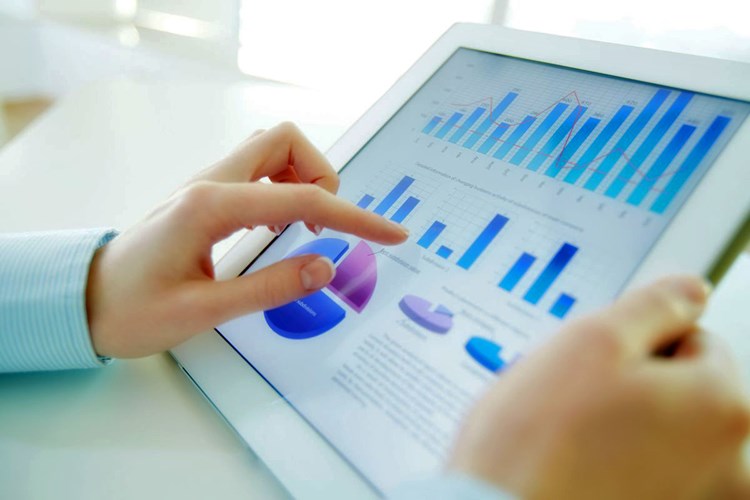 Podatke smo koristili iz:
Izvješća Pravobraniteljice za ravnopravnost spolova

  MUP-a RH
Fotografije su preuzete s interneta.